Declaration of Independence
Location of the Second Continental Congress
Philadelphia
Who was in attendance?
John Adams
Ben Franklin


Thomas Jefferson was the main author.
Independence Day!
Presented to the delegates on July 2, 1776
Adopted by the Congress on July 4, 1776
John Hancock had the largest signature
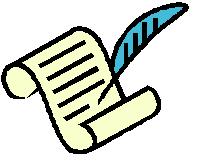 Put the chart on the next slide in your notebook.
You will need a full page.  Turn your notebook to the side (landscape) to draw the chart.
Natural Rights
Preamble
Grievances
Resolutions